Årsmøte
Sotra Sportsklubb 2014
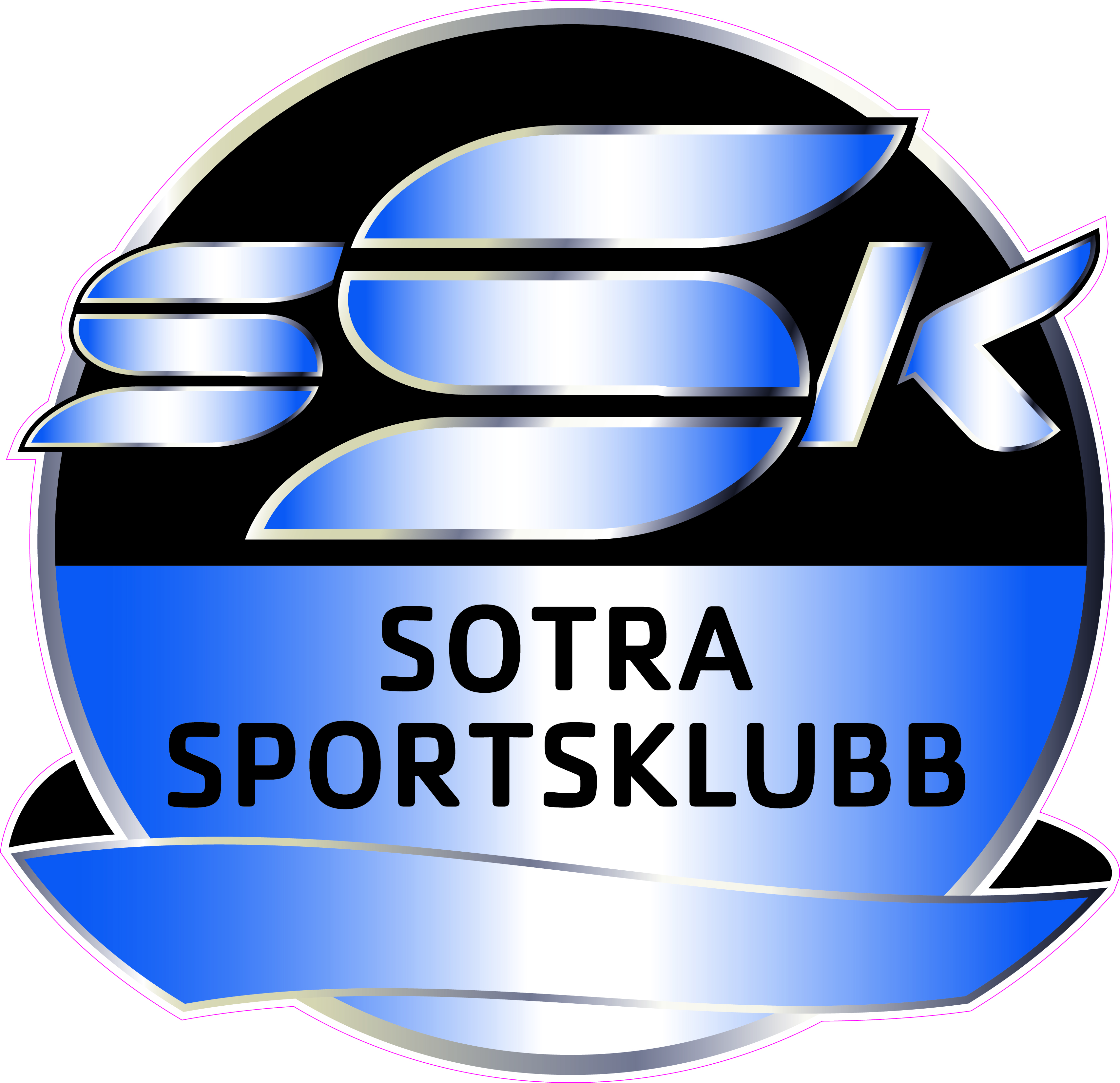 Saksliste
Åpning
Godkjenning av de stemmeberettigede
Godkjenning av innkalling, saksliste og forretningsorden.
Valg av dirigent, referent og 2 personer til å signere protokollen
Valg av tellekorps
Behandle Hovedstyrets Årsberetning
Behandle klubbens regnskap

	Årets hedersbevisninger

Behandle innkomne forslag
Fastesette kontingent
Behandle klubbens budsjett
Valg
Valg av  revisor
Valg av styremedlemmer

Saksliste i henhold til §11 i vedtektene
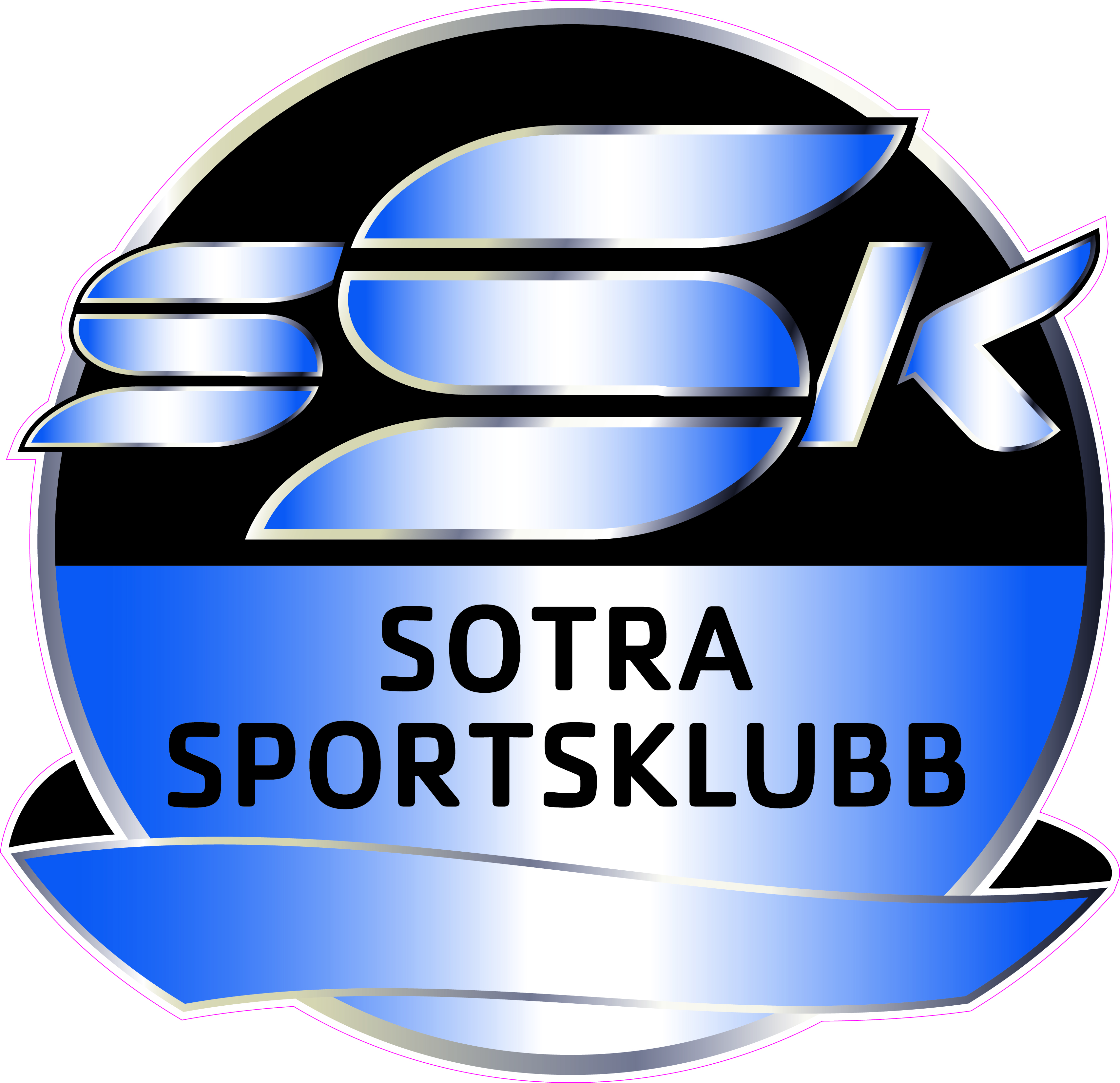 Forretningsorden
Kun saker som er oppført på sakslisten kan behandles på årsmøte

Forslag om strek settes fram når saken anses utdebattert.  Før strek settes skal talerlisten refereres, og nye talere inntegnes.
 
Ingen får ordet mer enn 2 ganger til samme sak, begrenset til 3 minutt første gang og 2 minutt de neste.  Innledning til saken er unntatt.
 
Ordet til forretningsorden kan gis 1 gang til samme taler til samme sak.  Dette begrenses til formaliteter eller prosedyre.  Det er ikke anledning å berøre realitetene i den behandlede sak.
 
Replikk kan gis 1 gang til samme taler til samme innlegg.  Replikk begrenses til kort bemerkning eller spørsmål til den som har innlegget.  Den som har debattinnlegget gis anledning til å svare.
 
Ordet til forretningsorden og replikk gis utenom talerlisten.
 
Dirigenten har anledning til å foreslå ytterligere begrensninger i taletiden.

Alle vedtak og valg avgjøres med simpelt flertall av de avgitte stemmer, med unntak av lovforslag som avgjøres i.h.t. klubbens lover. Blanke stemmer teller ikke og disse stemmer regnes som ikke avgitt. 

Forslag og vedtak / avviste forslag skal føres inn i protokollen.
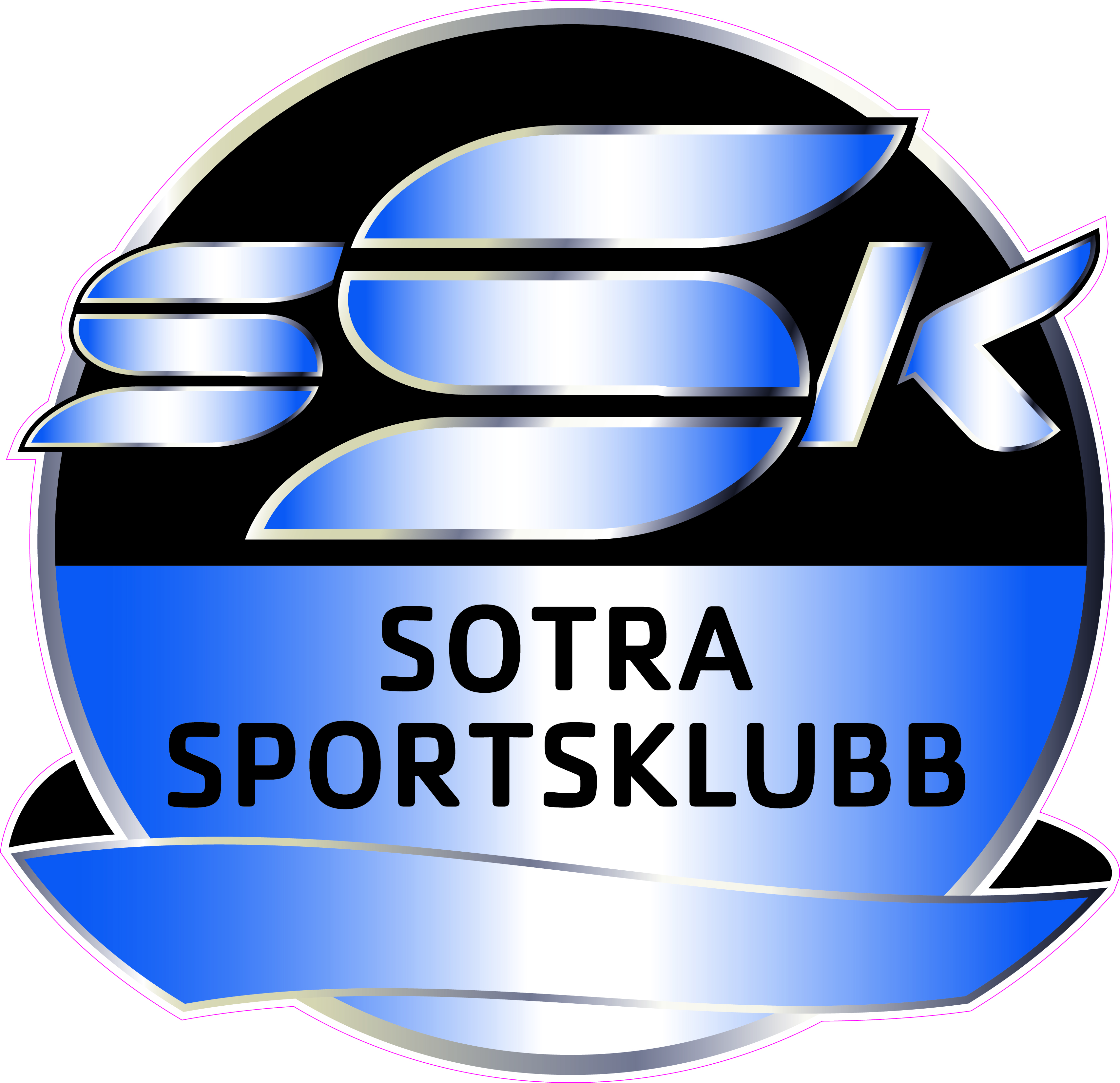 Medlemmer
Antall medlemmer
2 024
1761 aktive i idrettsregisteret
Ca. 161 medlemmer er med i to eller flere idretter
Fotball:
Stort flertall av gutter
Håndball: 
Stort flertall av jenter
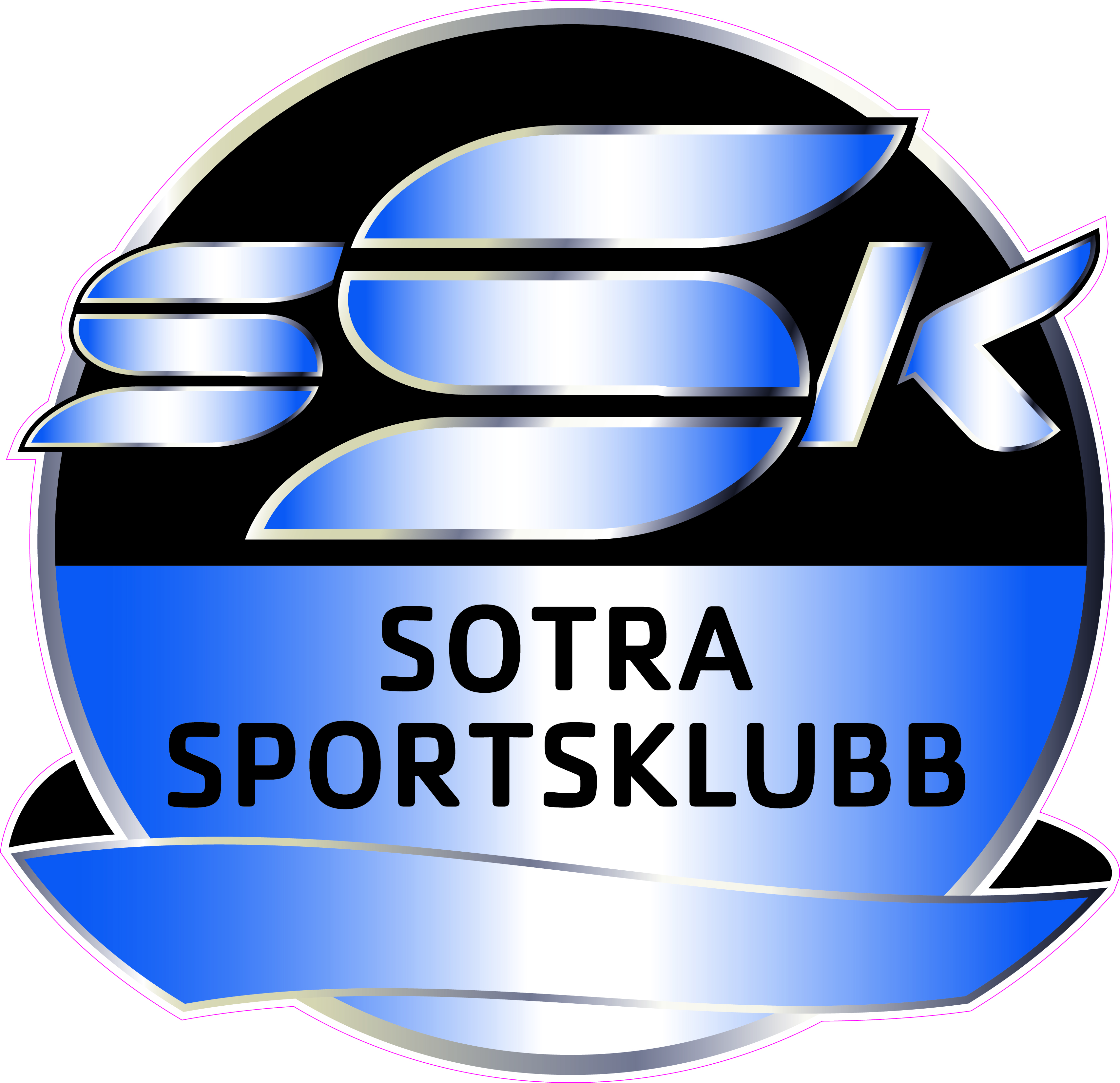 Medlemmer
Antall medlemmer
2 024
1761 aktive i idrettsregisteret
Ca. 161 medlemmer er med i to eller flere idretter
Fotball:
Stort flertall av gutter
Håndball: 
Stort flertall av jenter
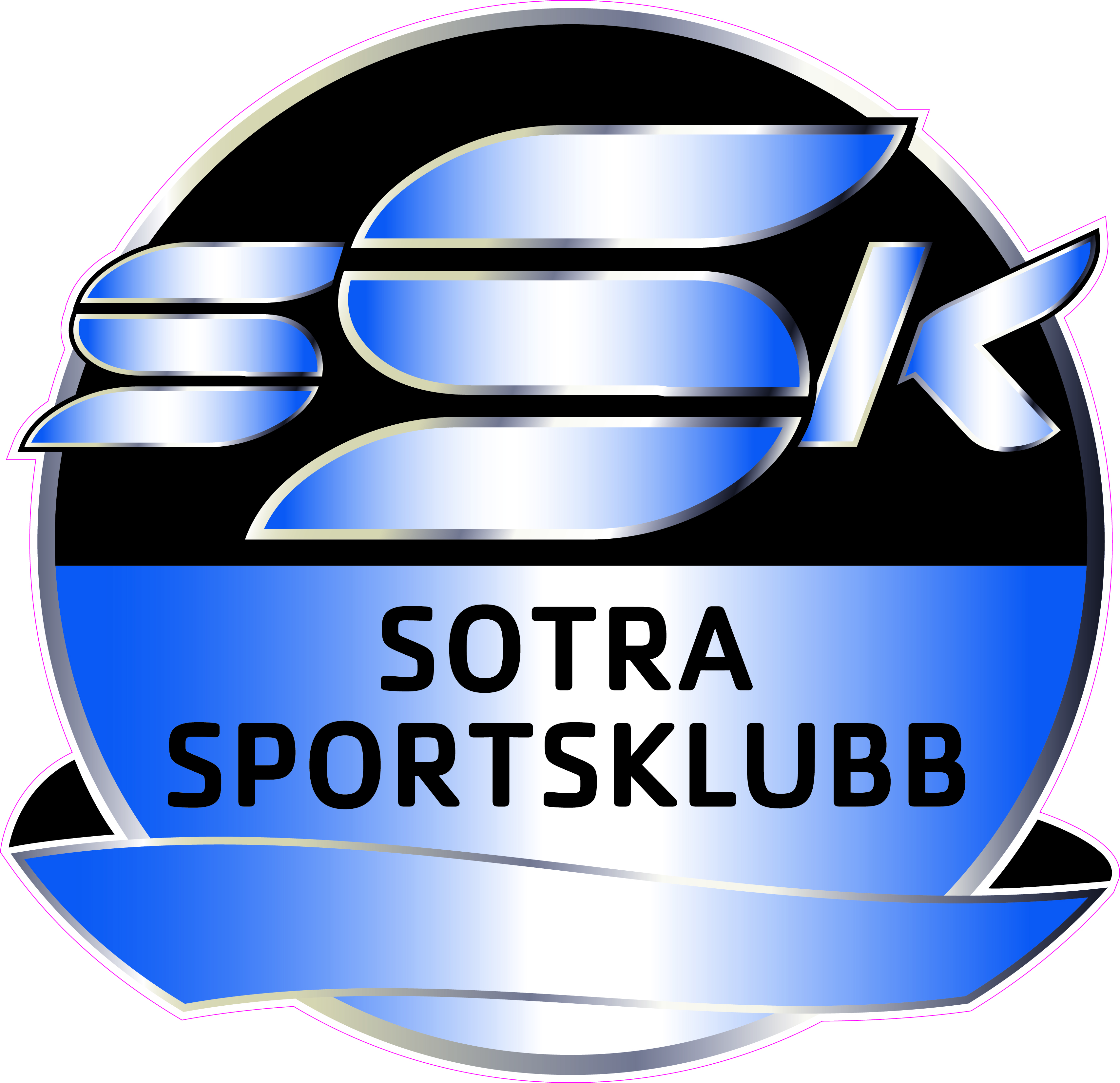 Medlemsutvikling
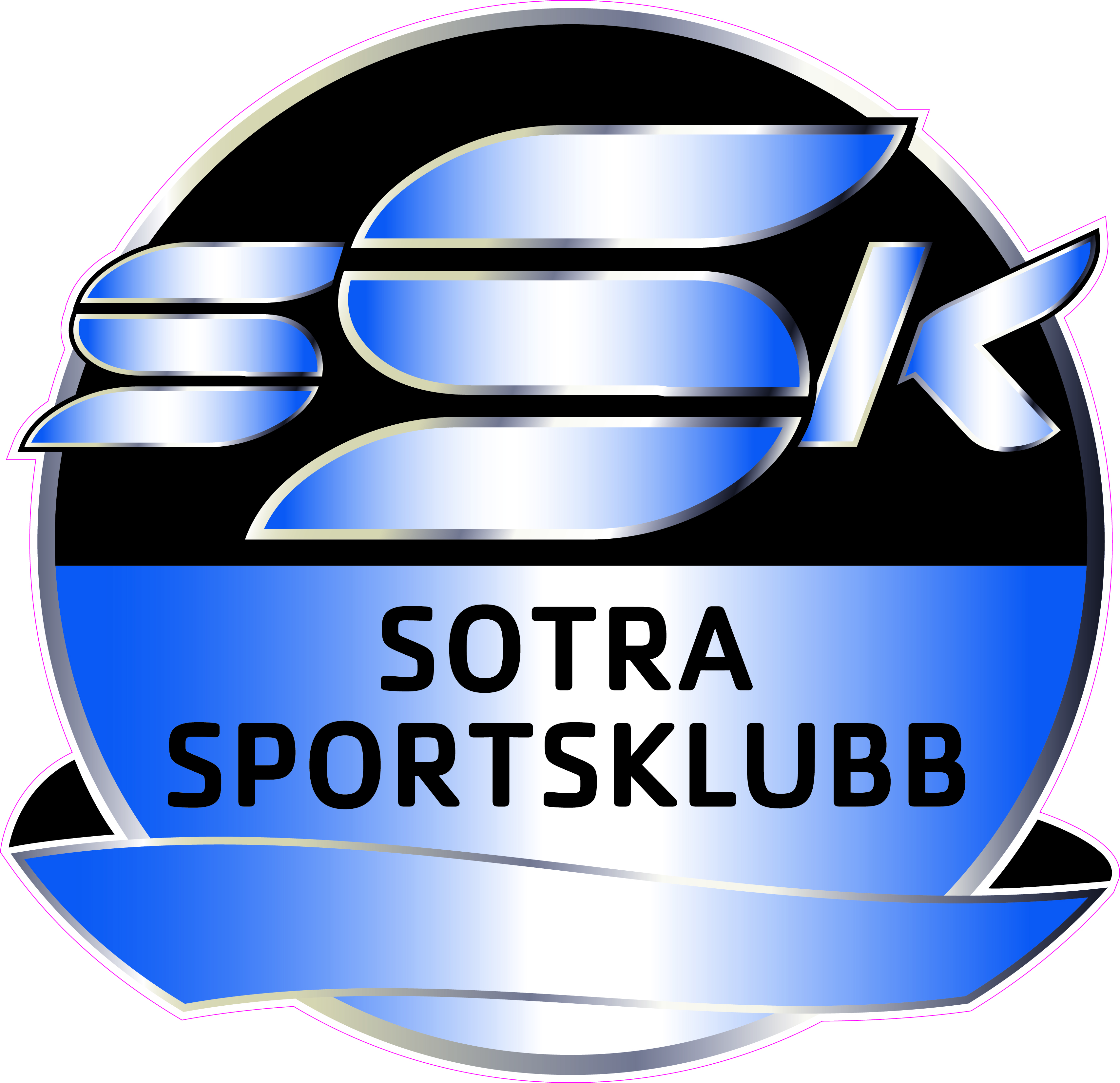 Hovedstyrets Årsmelding
”En klubb for Alle med Idrett i et godt Miljø”
	
Sotra Sportsklubb skal være en ”breddeklubb” hvor hovedfokus er å kunne gi et bredt aktivitetstilbud til alle aldersklasser i flere idretter og aktiviteter.
For å ivareta alle typer barn og ungdom er det avgjørende at idretten og aktiviteten skjer i et godt miljø. Sotra Sportsklubb skal derfor i alle situasjoner jobbe for høyest mulig trivselsfaktor.
 
Sotra Sportsklubb sin misjon er å drive et idrettsmiljø i Fjell Kommune basert på aktivitet og sunne verdier i tillegg til å tilrettelegge for økt fysisk aktivitet i alle aldersgrupper.
Vi skal ivareta barn og unge som ønske å bruke sin fritid på en aktiv og sunn måte, noe som gjenspeiles i klubbens tilbud. Det er også en forutsetning for klubben å tilrettelegge for fysisk aktivitet og holdningsskapende arbeid i alle aldersgrupper.
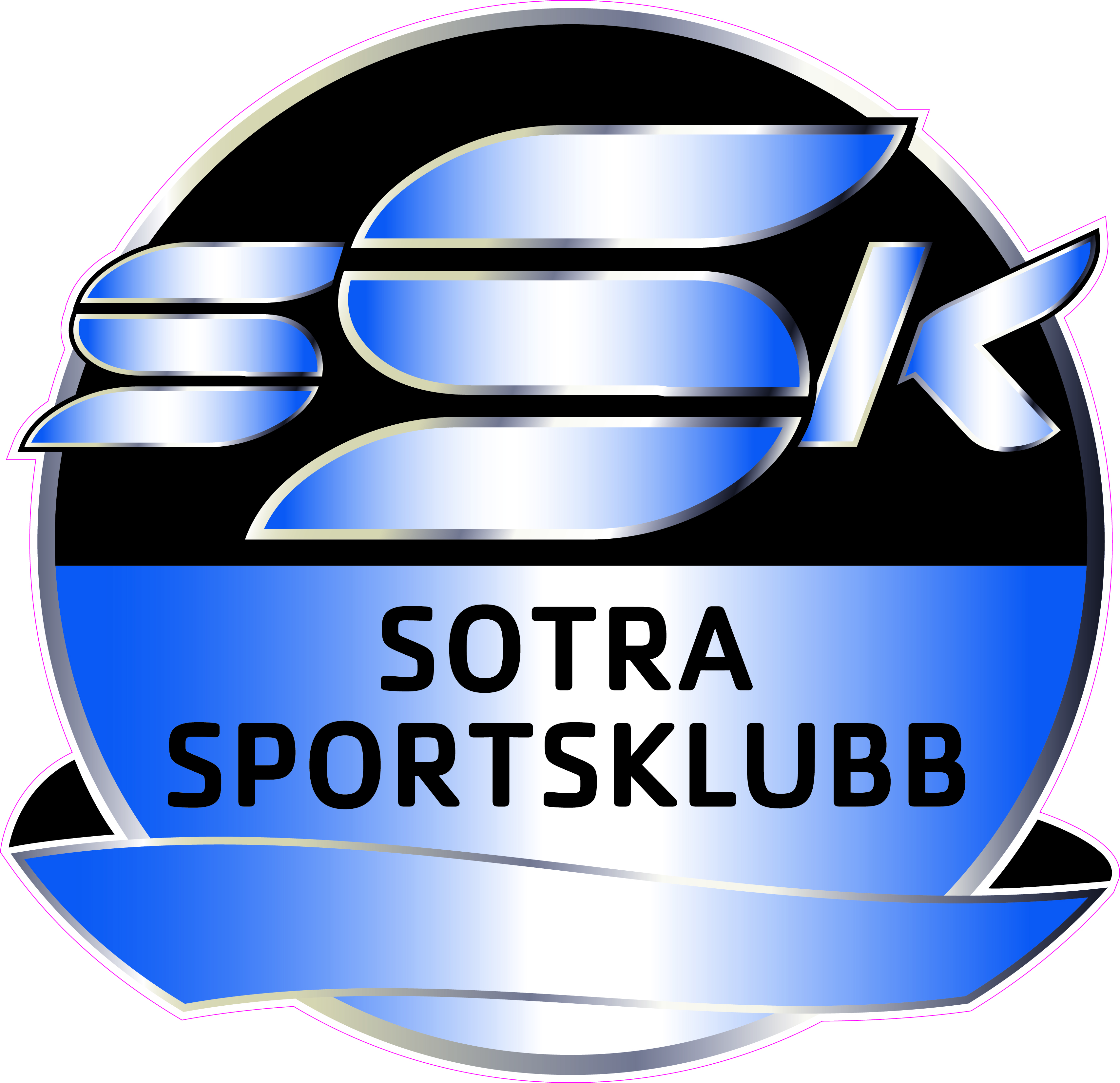 Verdier
Sotra Sportsklubb sine verdier støtter klubbens arbeid med å virkeliggjøre vår visjon og misjon.

Positiv 
Trygghet
Respekt
Rettferdig
Engasjement 
Åpen og ærlig
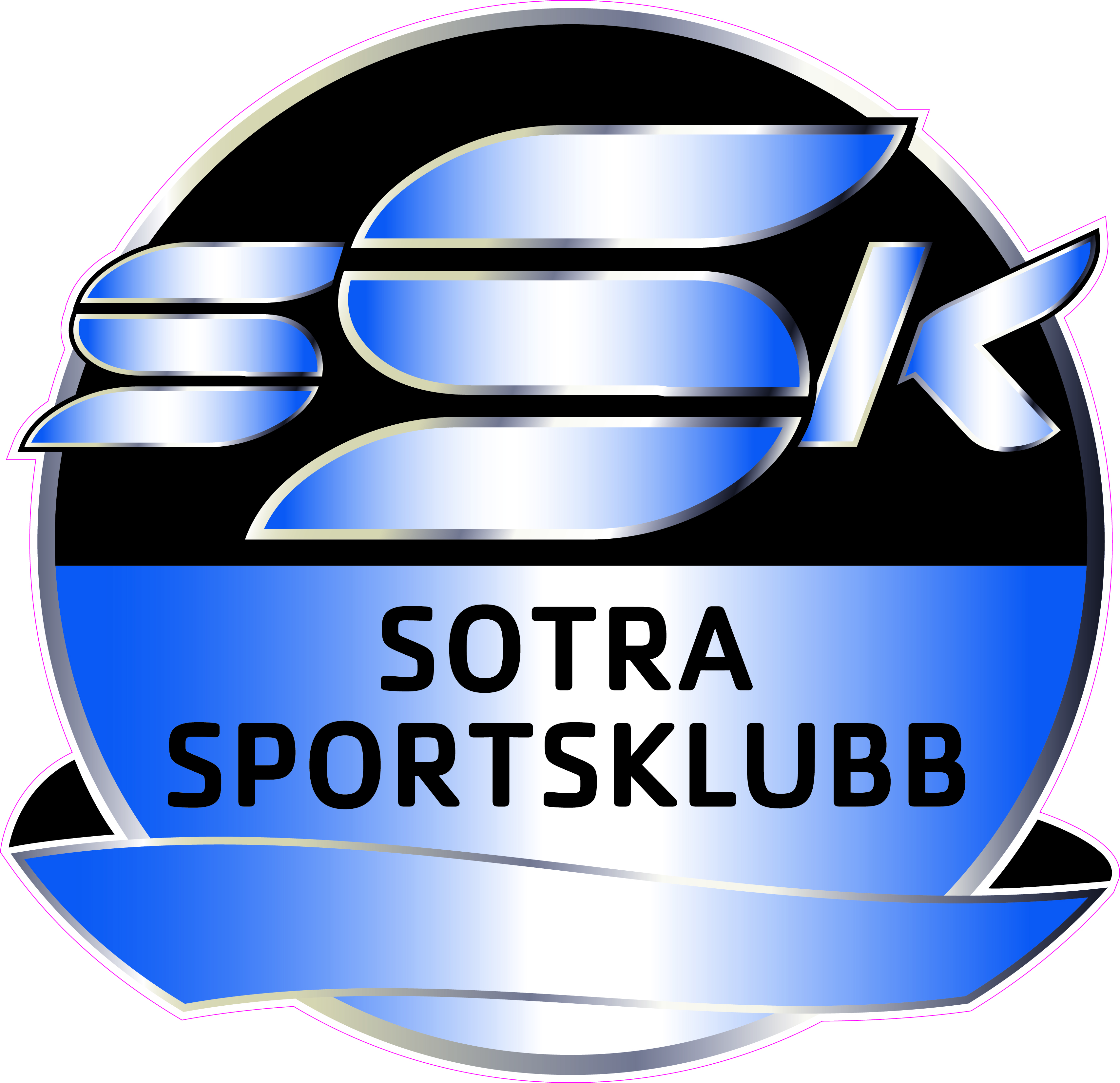 Hovedstyret
Hovedstyret har gjennomført 10 styremøter samt hatt en felles strategisamling med fotball og håndballgruppen.

Styret har bestått av
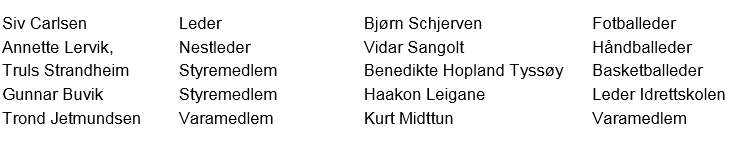 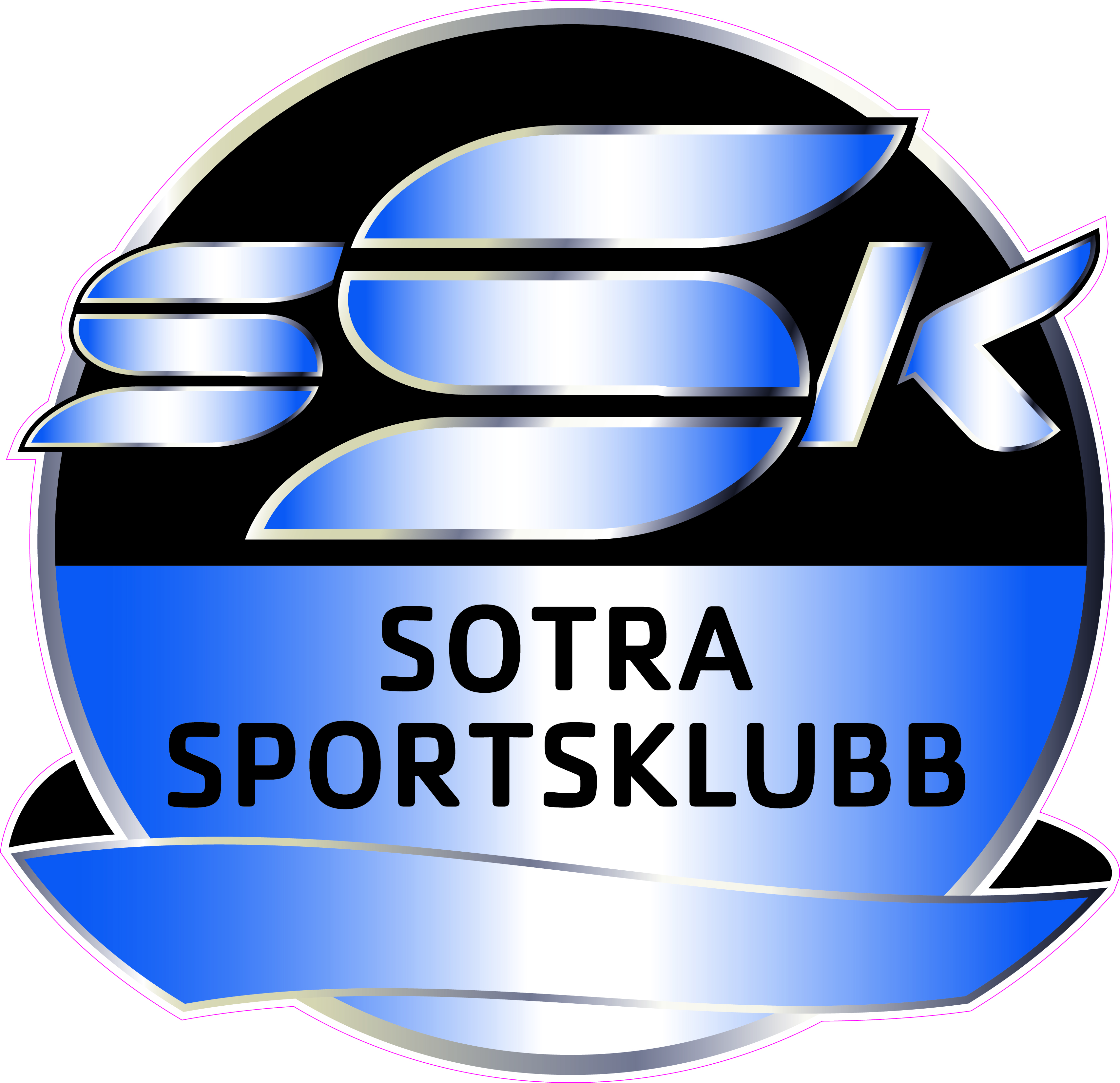 Ansatte/organisasjon
Dan Christensen	Daglig leder, 100%
Irene Herdlevær	Klubbsekretær, 100% stilling.
Stefan Olsen	Arrangements- og markedsansvarlig, 			100% stilling
Jonny Rufus 	Leder FFO, 50% stilling
Roy Nymark 	Leder kafedrift og trenerkoordinator 			fotball, 100% stilling
Sølvi Hylleseth 	Trener håndball og trenerkoordinator 			håndball, 100% stilling

Kurt Midttun 	Prosjektleder for Fotballhallen 
		(frivillig verv)
Sjur Århus 	Ansvarlig for FFO (frivillig verv)
Siv Øye Carlsen 	Styremedlem i Fjell Idrettsråd
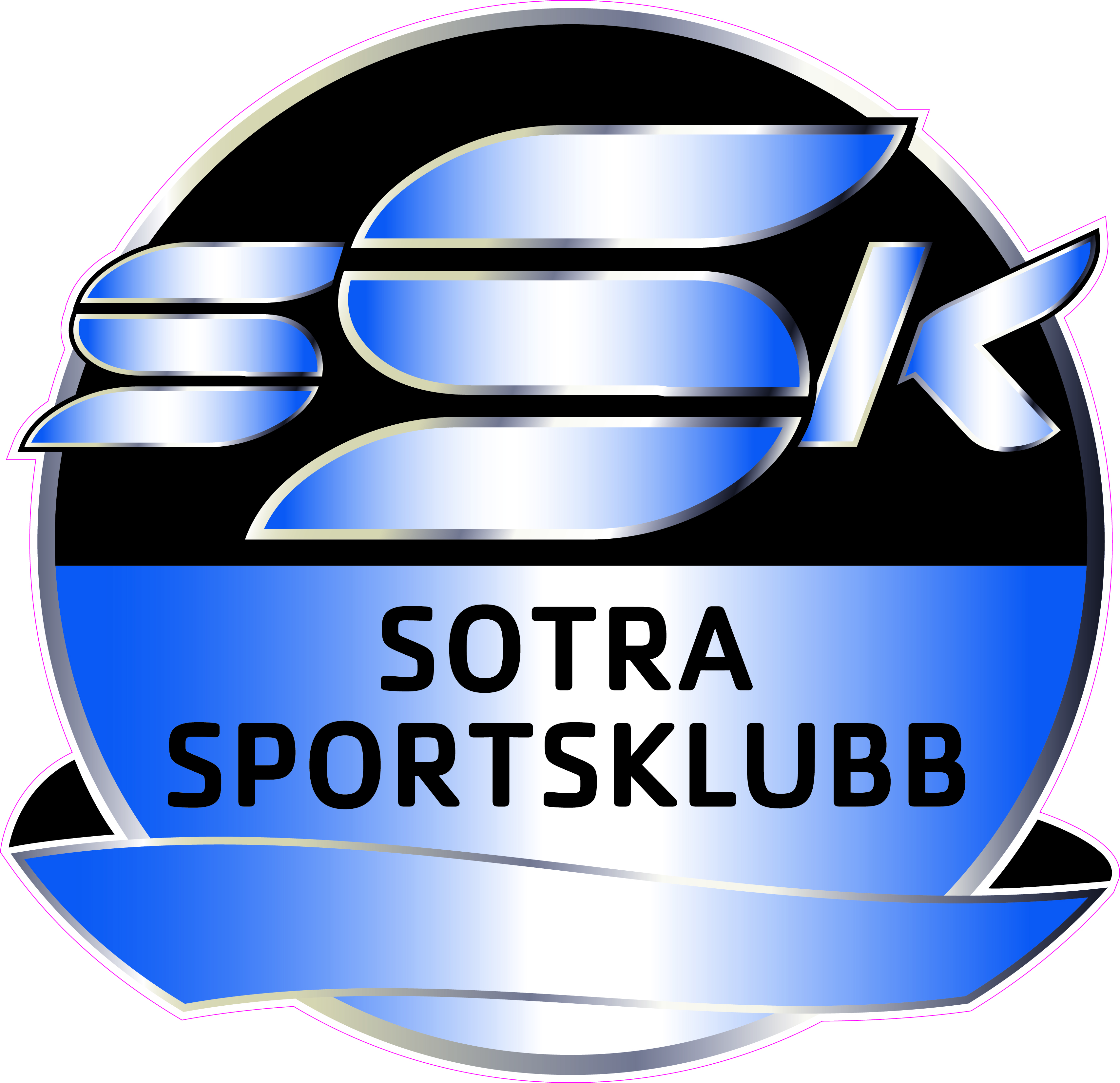 Årsmeldinger fra gruppene
Årsrapport fotball
Årsrapport håndball
Årsrapport basketball
Årsrapport boksing
Årsrapport friidrett
Årsrapport idrettsskolen
Årsrapport FFO
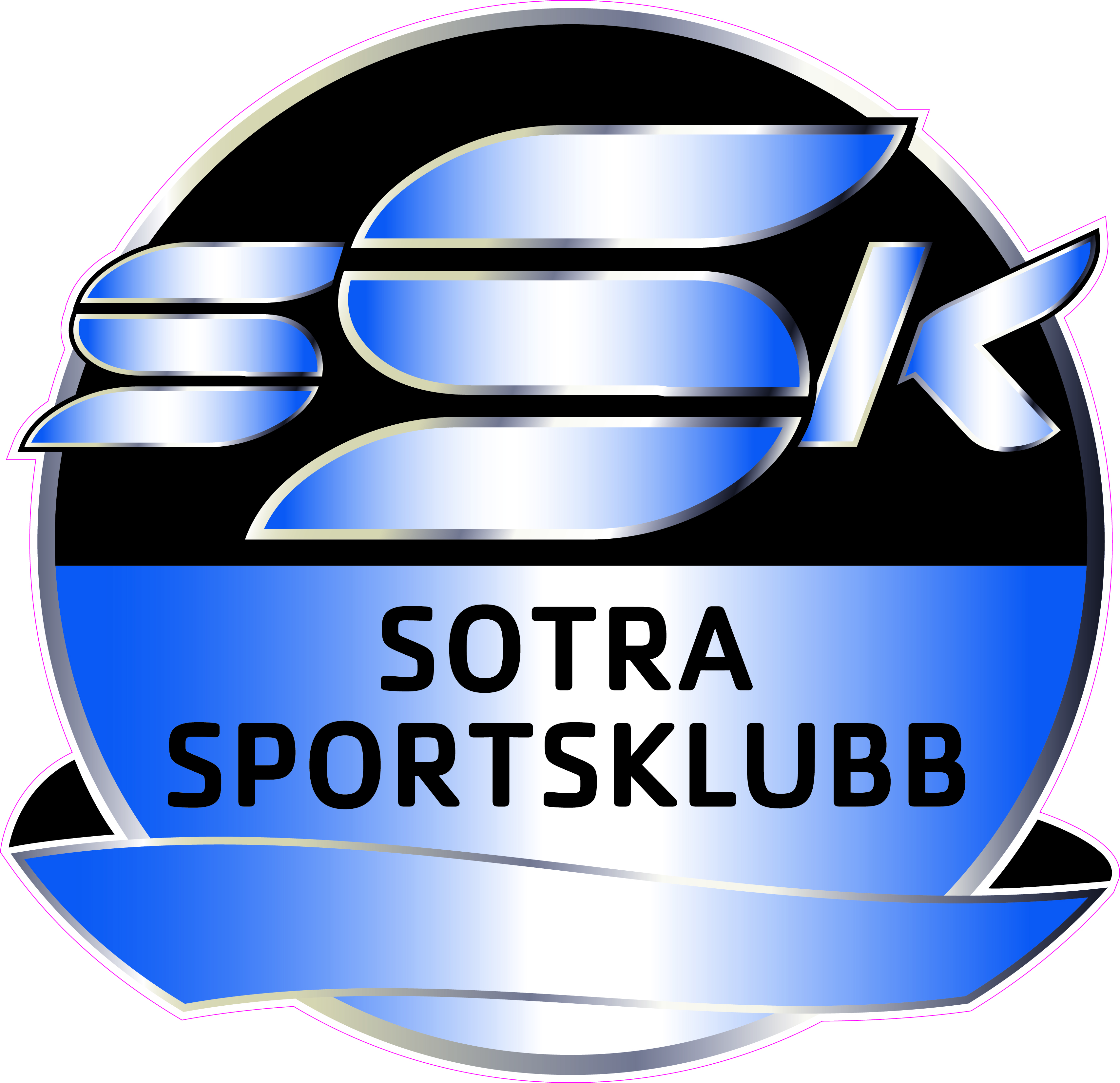 Prosjekter/ andre aktiviteter
Vi har sammen gjennomført;
Straumemila
SartorCup
Kretsmesterskap i beach håndball
Nissemarsj
Åpen hall (hver søndag)

Vi har i tillegg vært medarrangør på;
TK Ballcamp
OTD, oljemessen
Herre landskamp Norge-Østerrike i håndball
2 store firma arrangementer
Bilmesse
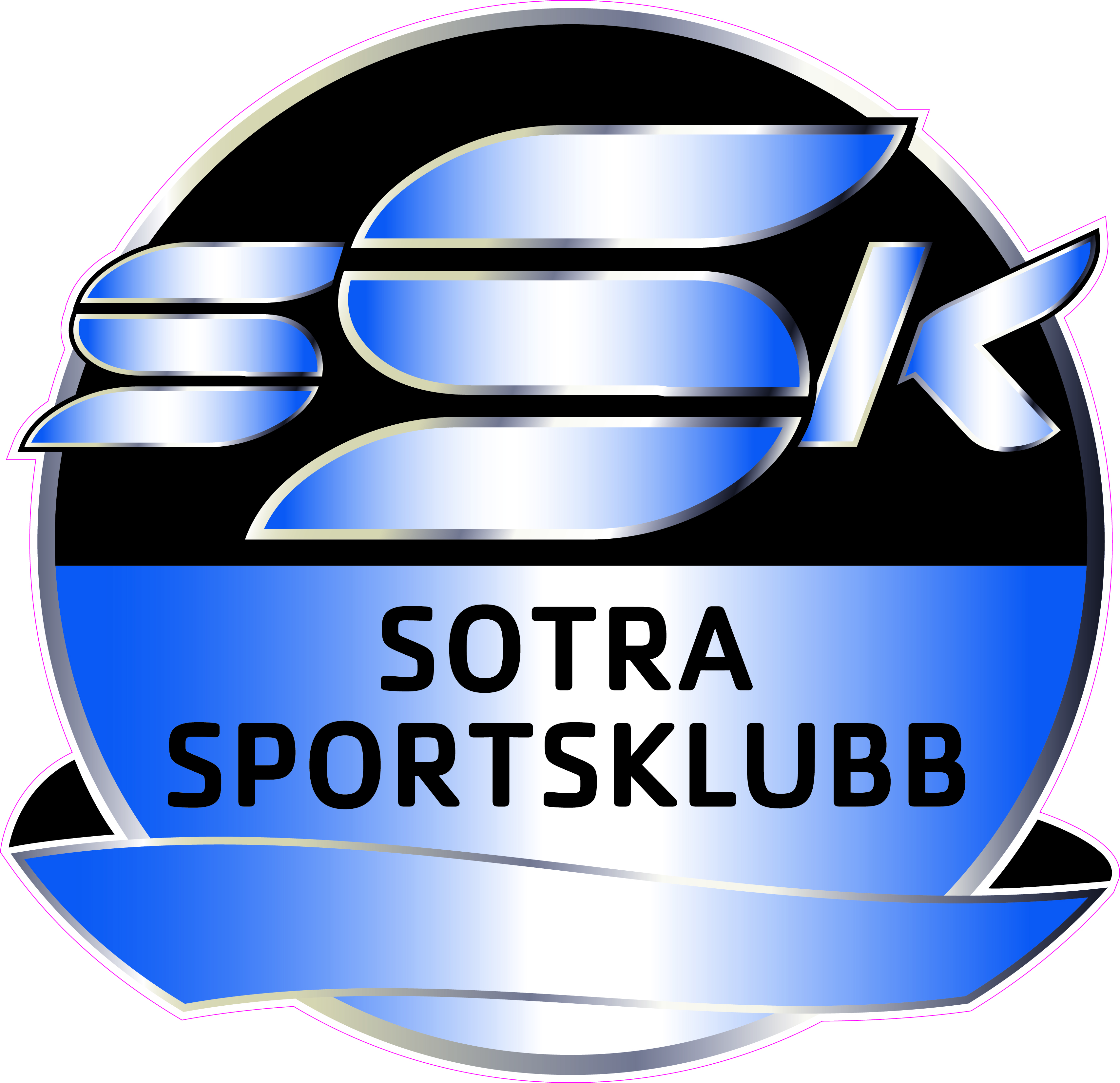 Økonomi
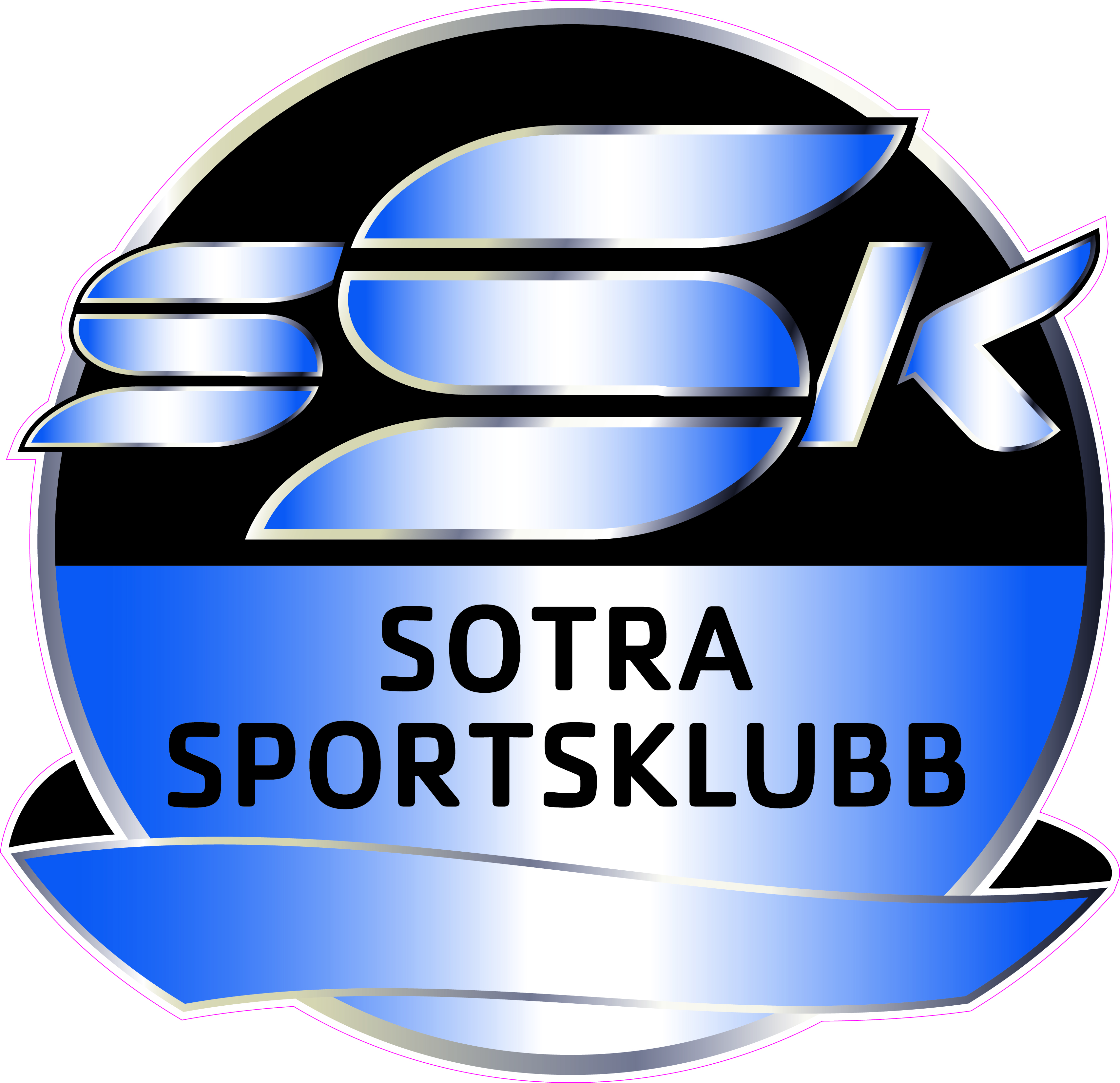 Støttespillere/sponsorer
TROND MOHN
Det finnes neppe noen som kan sidestilles med Trond Mohns gavmildhet. Han har gjennom en rekke år bidratt til utbyggingen av Straume Idrettspark, og er utvilsomt hovedårsaken til at
vi har kunnet bygge turveier, beachbaner og ikke minst fotballhallen.

I 2013 fikk klubben et lån på kr. 25 millioner. Lånet skulle være rentebærende, men allerede etter få måneder fikk vi melding om at lånet ble rentefritt. Under håndballens anleggsseminar i Sotra Arena  i 2014 holdt Trond et flott innlegg om giverglede og hva han var opptatt av i dagens idrettsnorge. Han avsluttet det hele med å fortelle at lånet til Sotra Sportsklubb ville bli gjort om til en gave.

Vi vet at det er dugnadsånden som settes høyest av alle verdier hos Trond Mohn. Dette er en egenskap som Sotra Sportsklubb kan være godt fornøyd med, og vi kan love at dugnadsnivået fortsatt vil være stort på alle nivåer.

		Sotra SK sender en STOR takk til 
		Trond Mohn for hans gode bidrag.
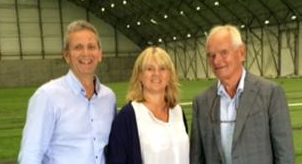 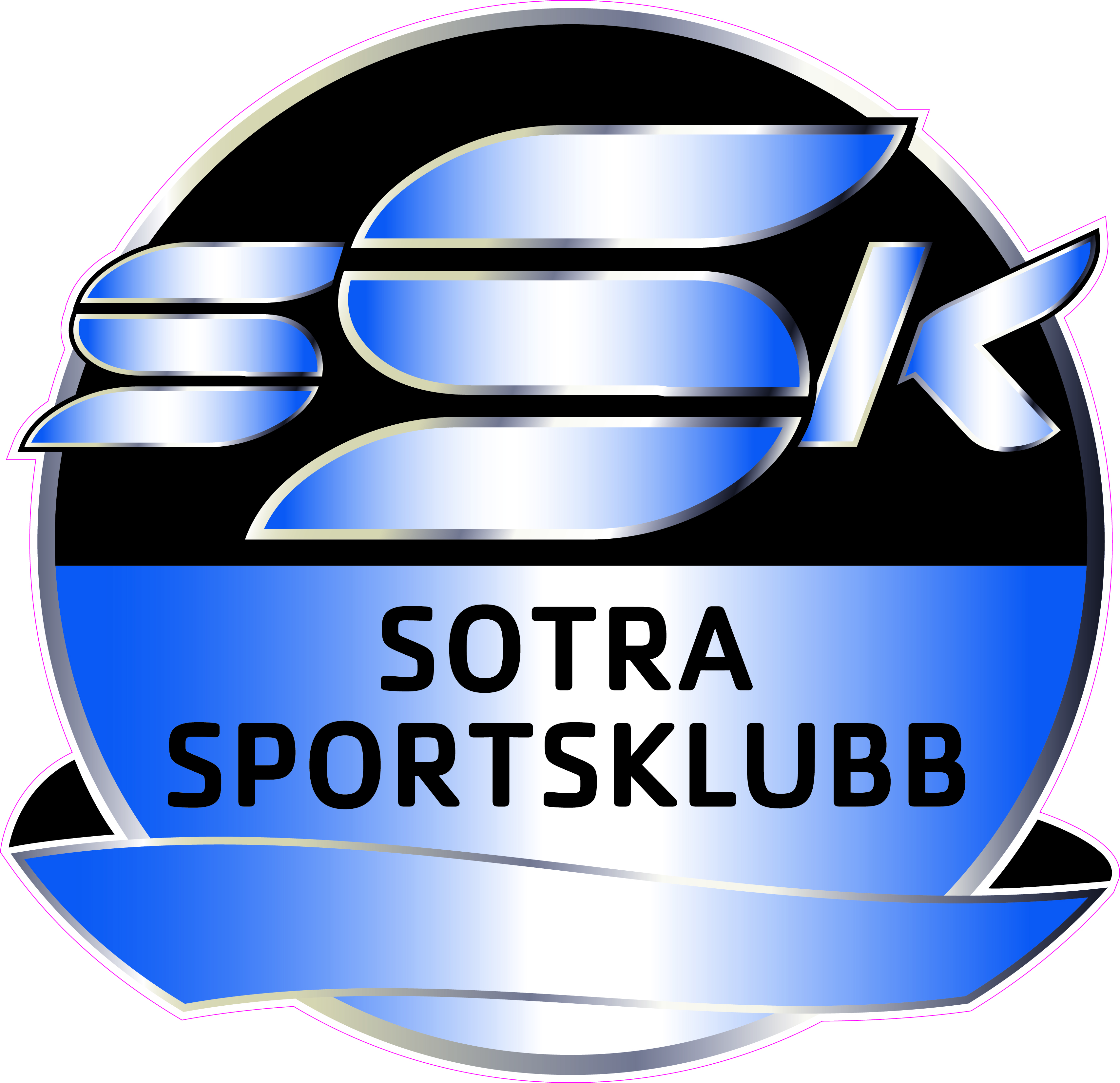 Klubbens ildsjeler/ dugnad
Sotra Sportsklubb er en foreldredrevet klubb med idrett og aktivitet for de minste som hovedformål.

I tillegg er klubben også eier av Straume Idrettspark - et av landets største idrettsanlegg. Siden anlegget er privat og den kommunale støtten forsvinnende liten så må klubben selv sørge for inntekter og dugnadstimer til både strøm-regning og vedlikehold.

I snitt har klubben regnet ut at det jobbes ca. 15 timer pr. familie pr. år utenom skole- og hallvaktene. Noen jobber 5-6 timer mens andre jobber mange hundre timer - sånn vil det alltid være. Engasjement og mulighet for deltakelse vil variere, også fra år til år.

Sotra Sportsklubb er godt kjent for den fantastiske dugnadsånden og innsatsen alle gjør – dette er bemerket av arrangører, leverandører, idrettsforbundet og særkretsene.

TUSEN TAKK FOR EN FENOMENAL INNSATS!
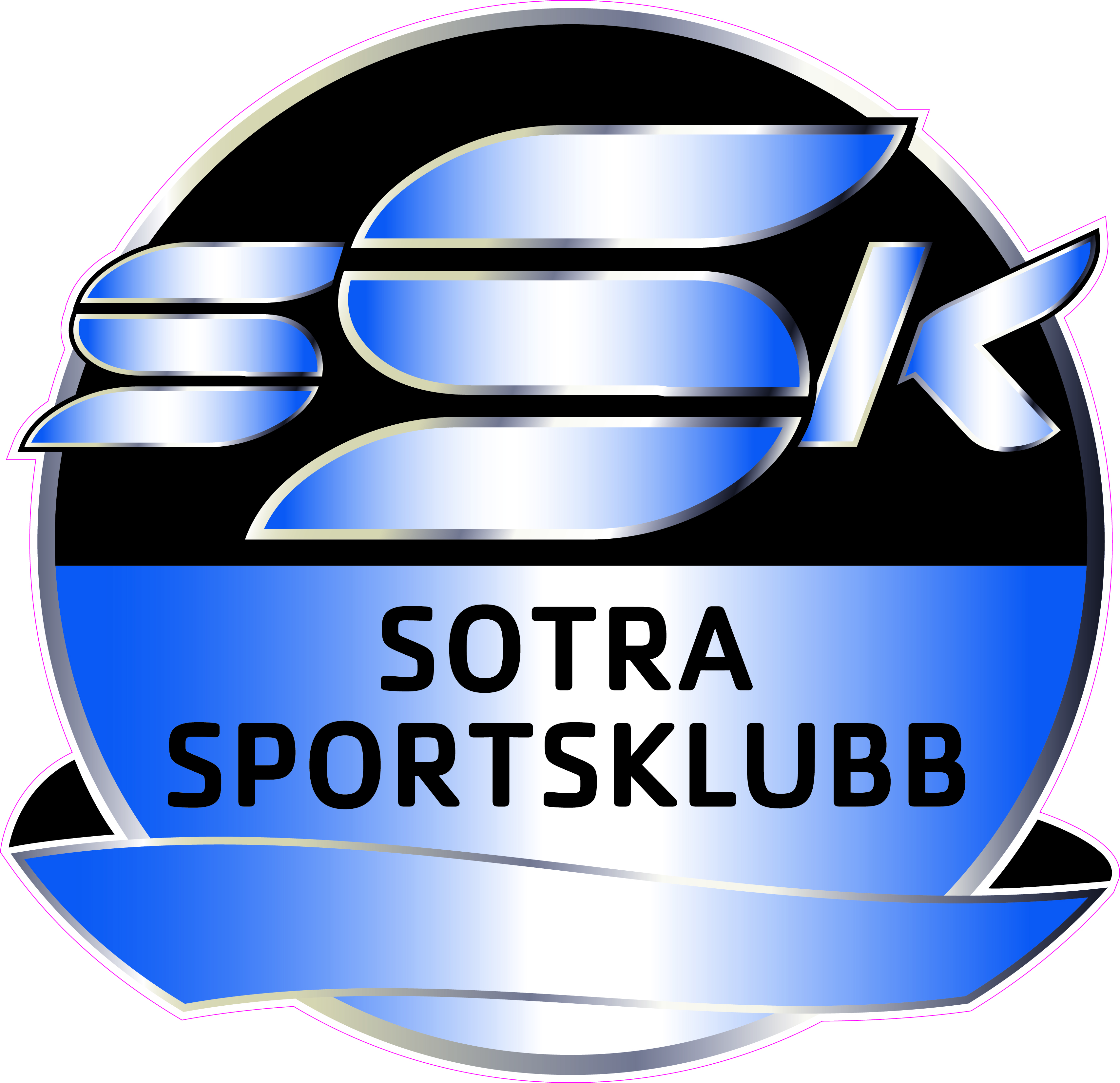 Regnskap
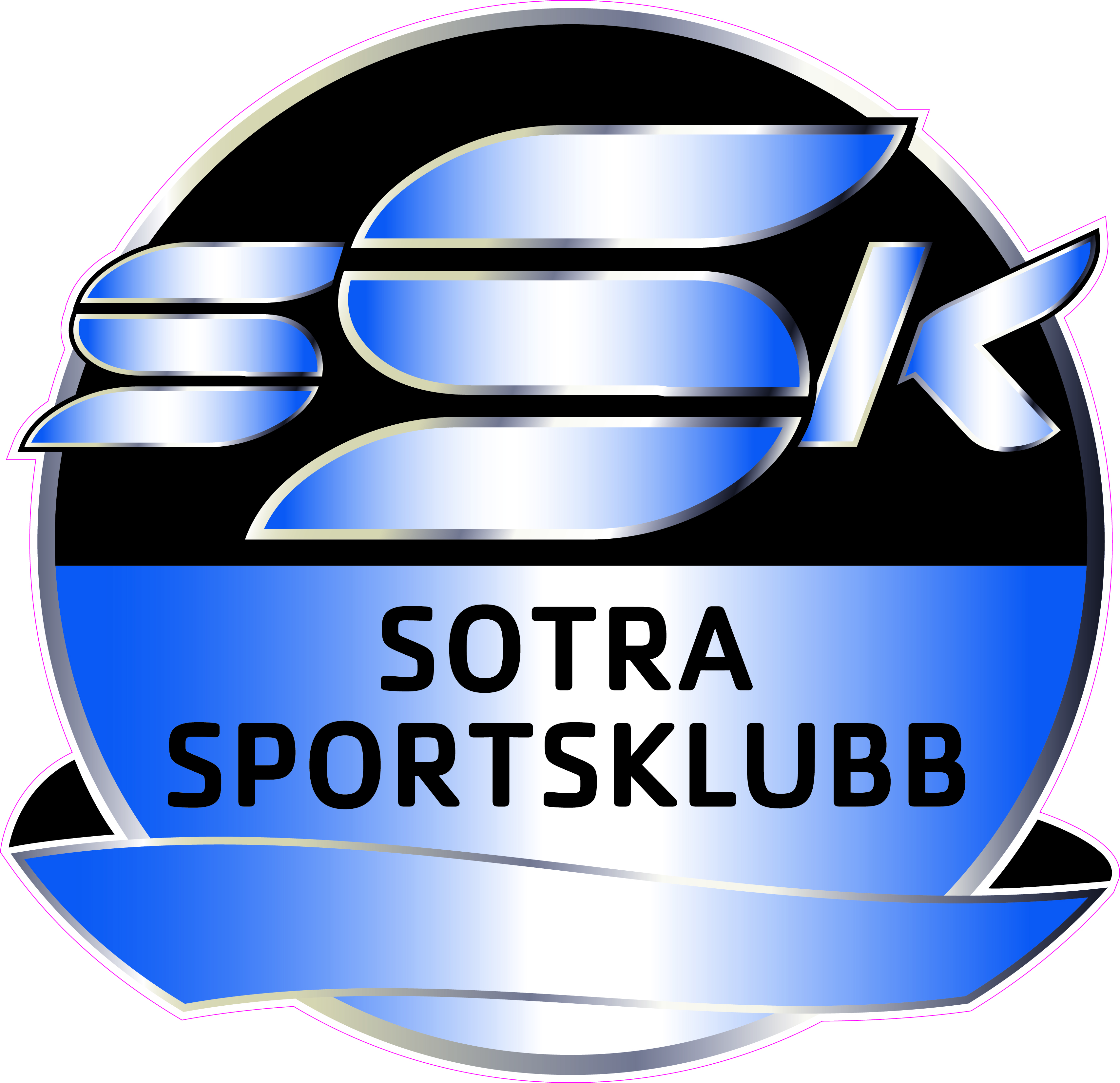 Årets hedersbevisninger
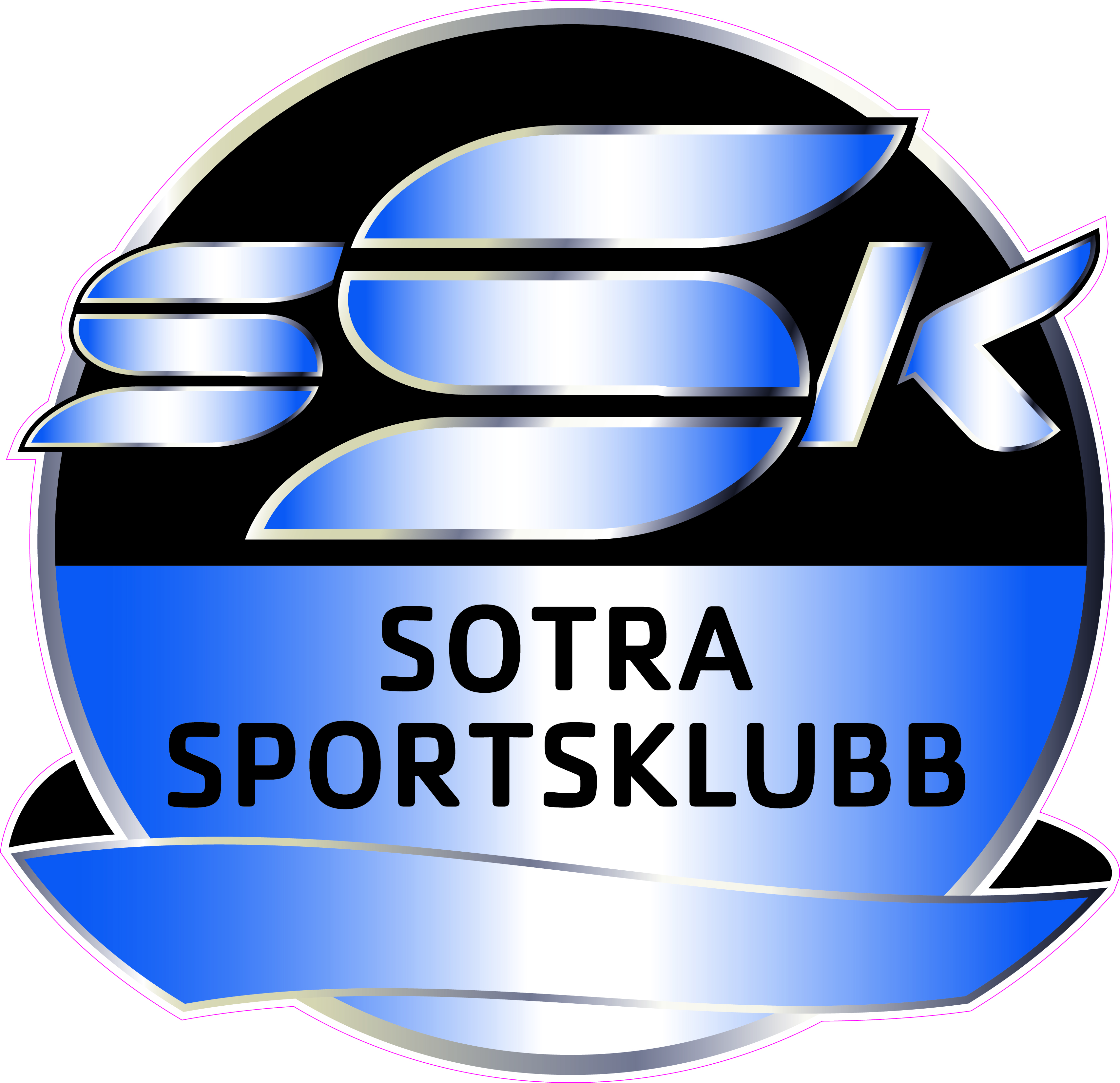 Innkomne forslag
Opptak av lån, kr. 3 mill i Sparebanken Vest
Styret ber om fullmakt fra Årsmøtet til å ta opp lån på kr. 3.000.000,-
Lånet skal restfinansiere fotballhallen.
Lånet sikres med pant i Gnr. 45, Bnr. 121 og Gnr. 45, Bnr. 195 i Fjell Kommune

Styrets leder sammen med et styremedlem eller daglig leder gis fullmakt til å signere for låneopptaket på vegne av klubben.
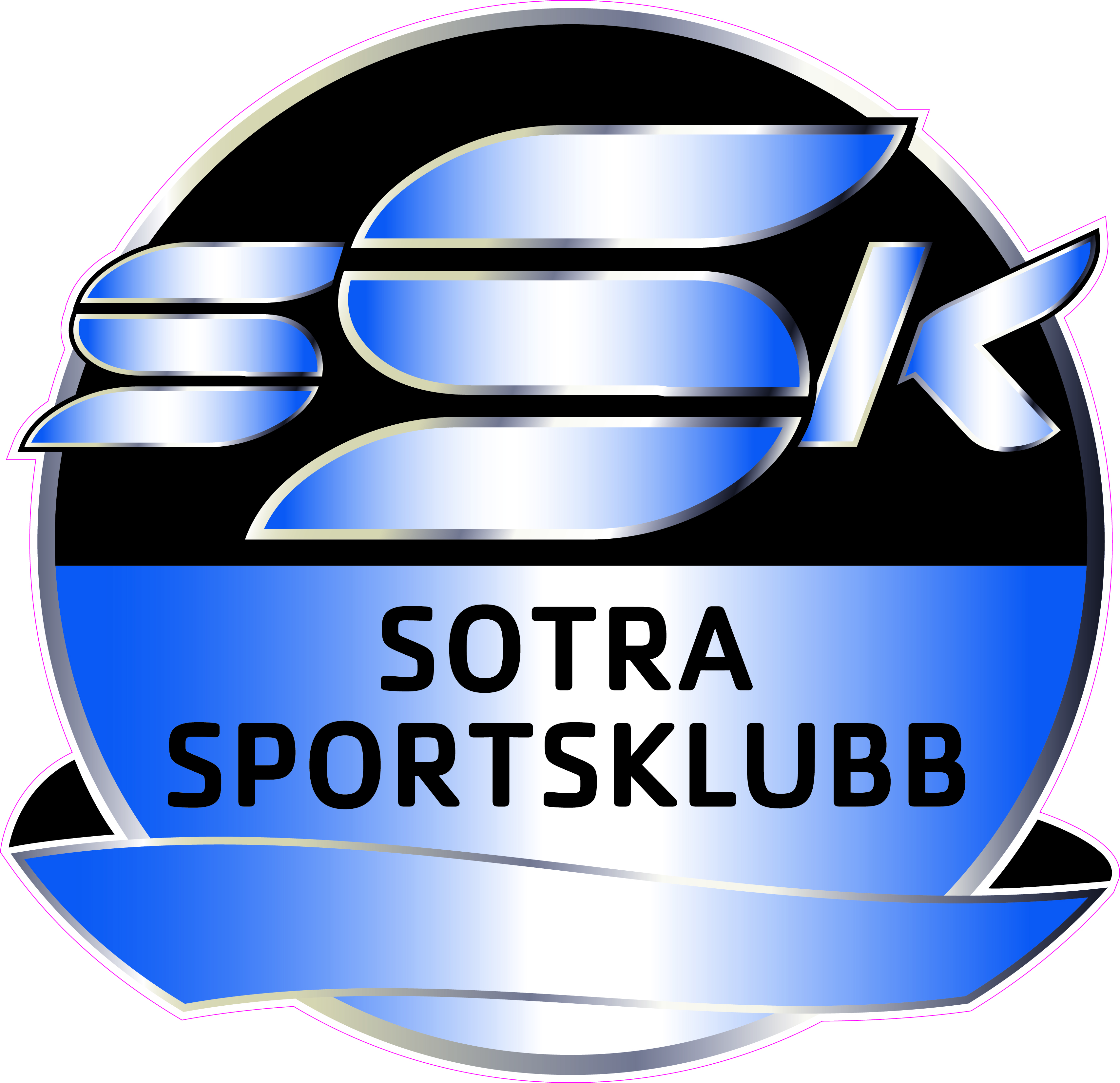 Kontingent
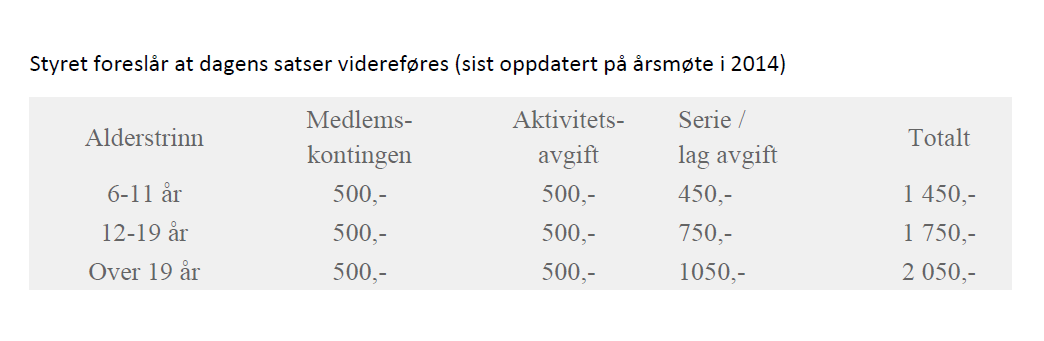 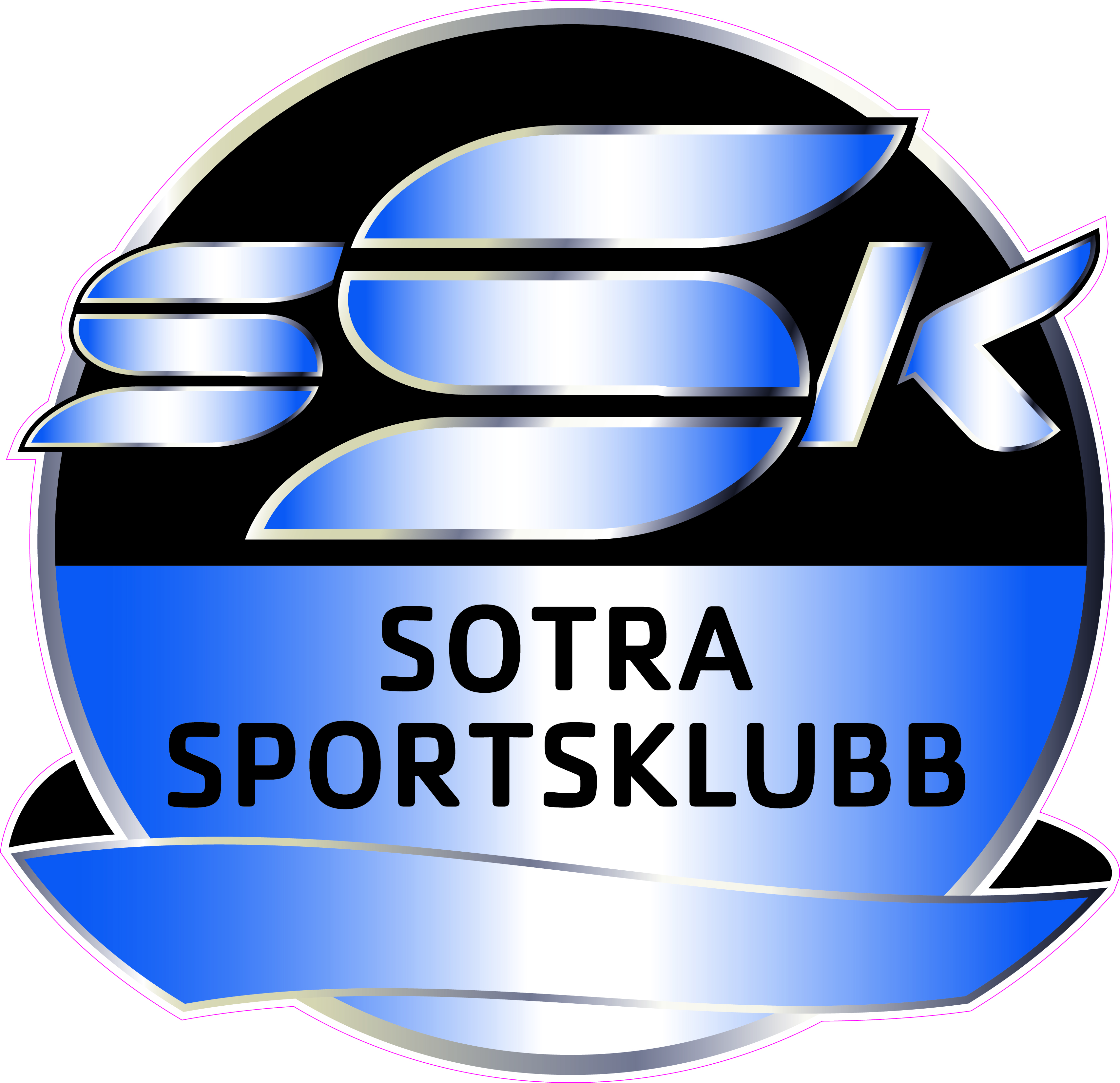 Budsjett
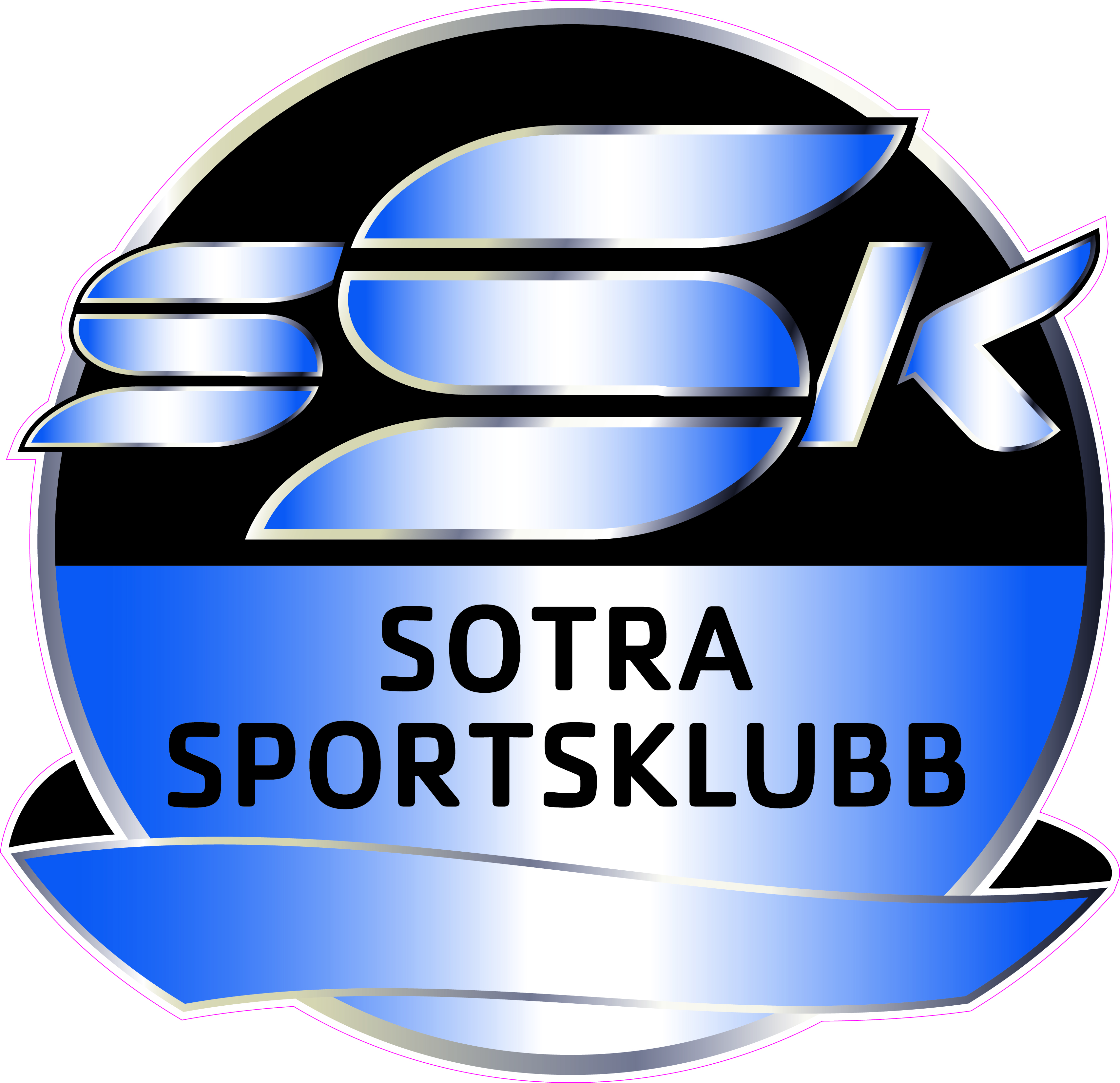 Valgkomiteens innstilling
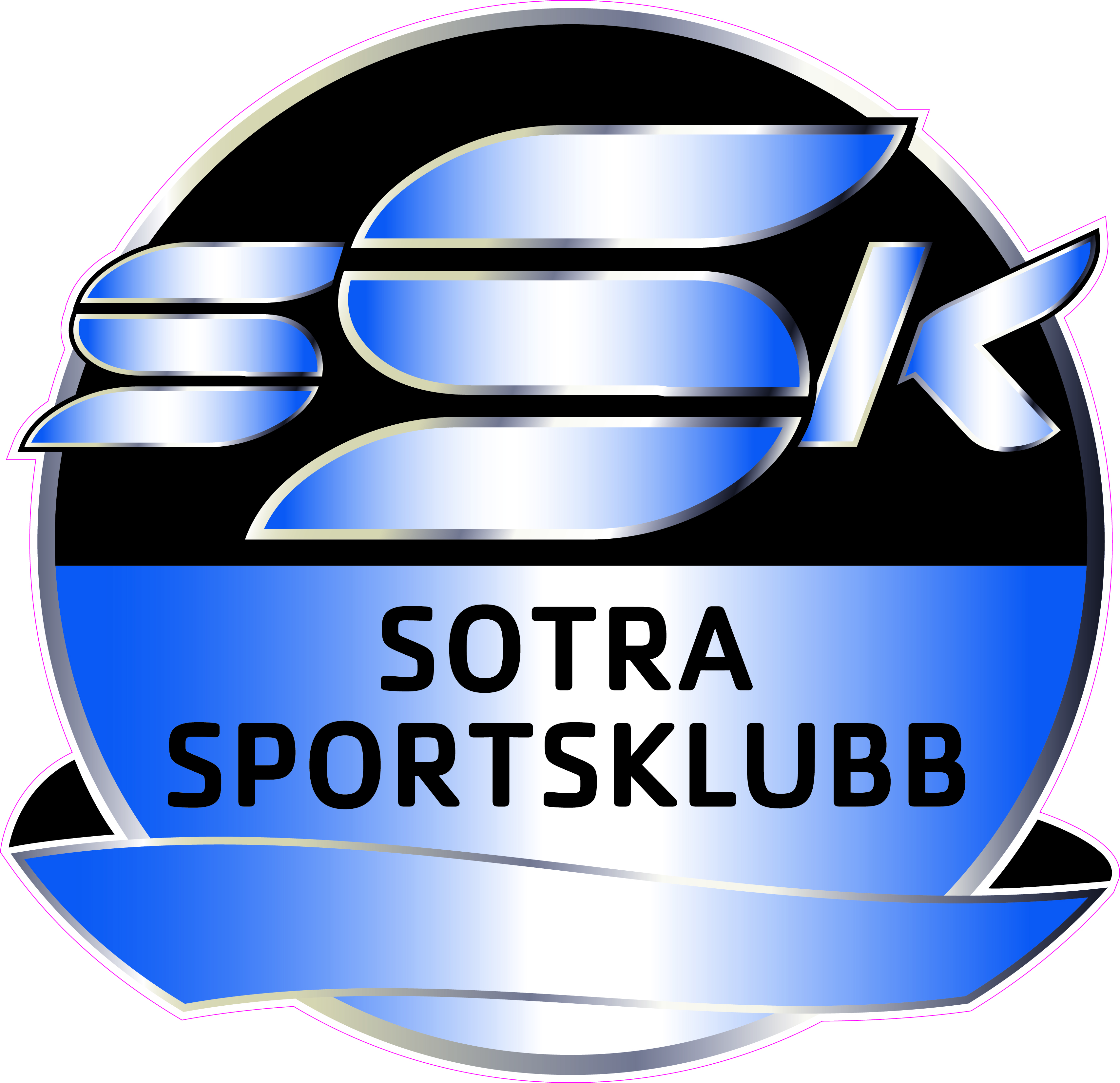 Fotball
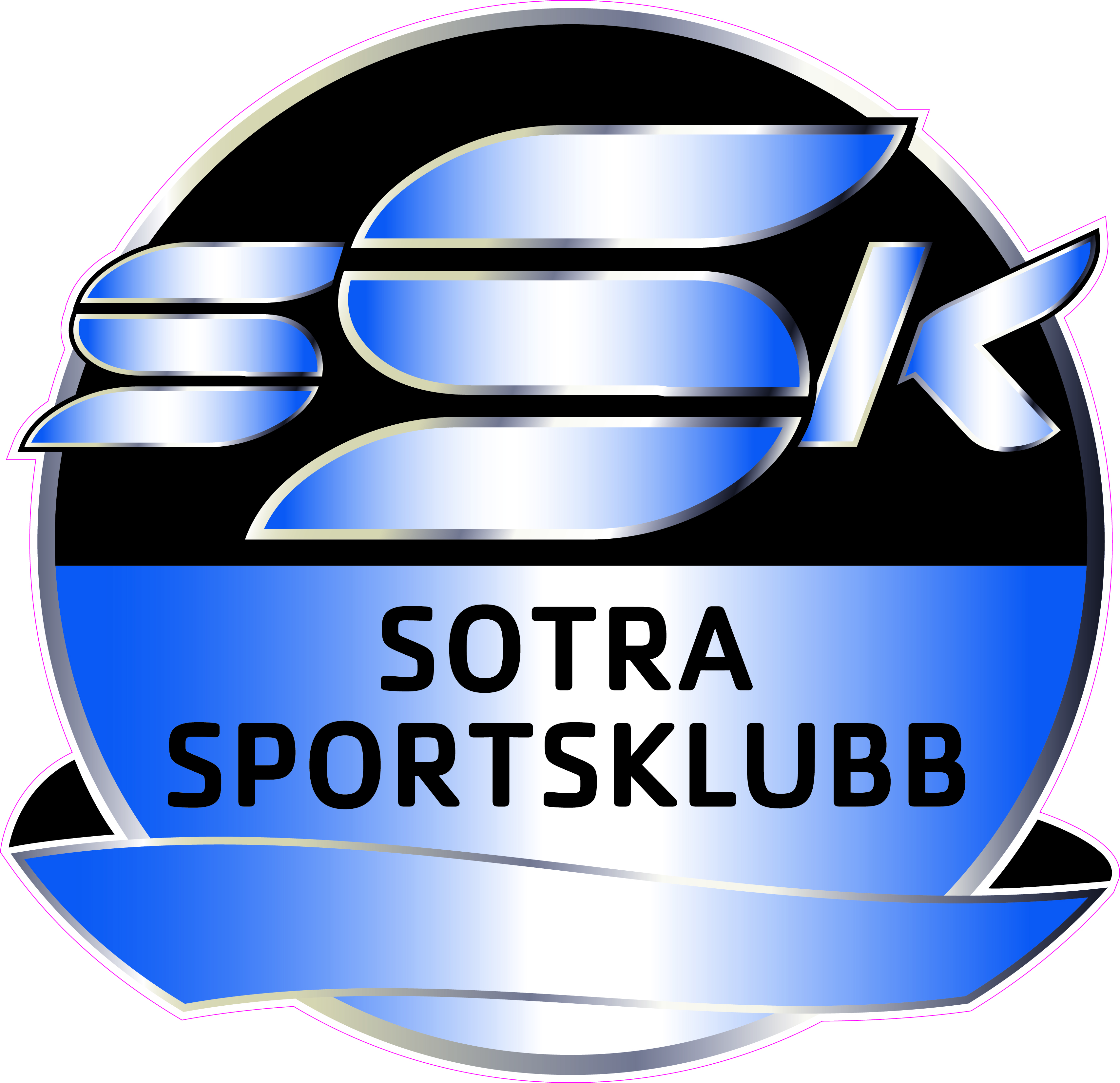 Håndball
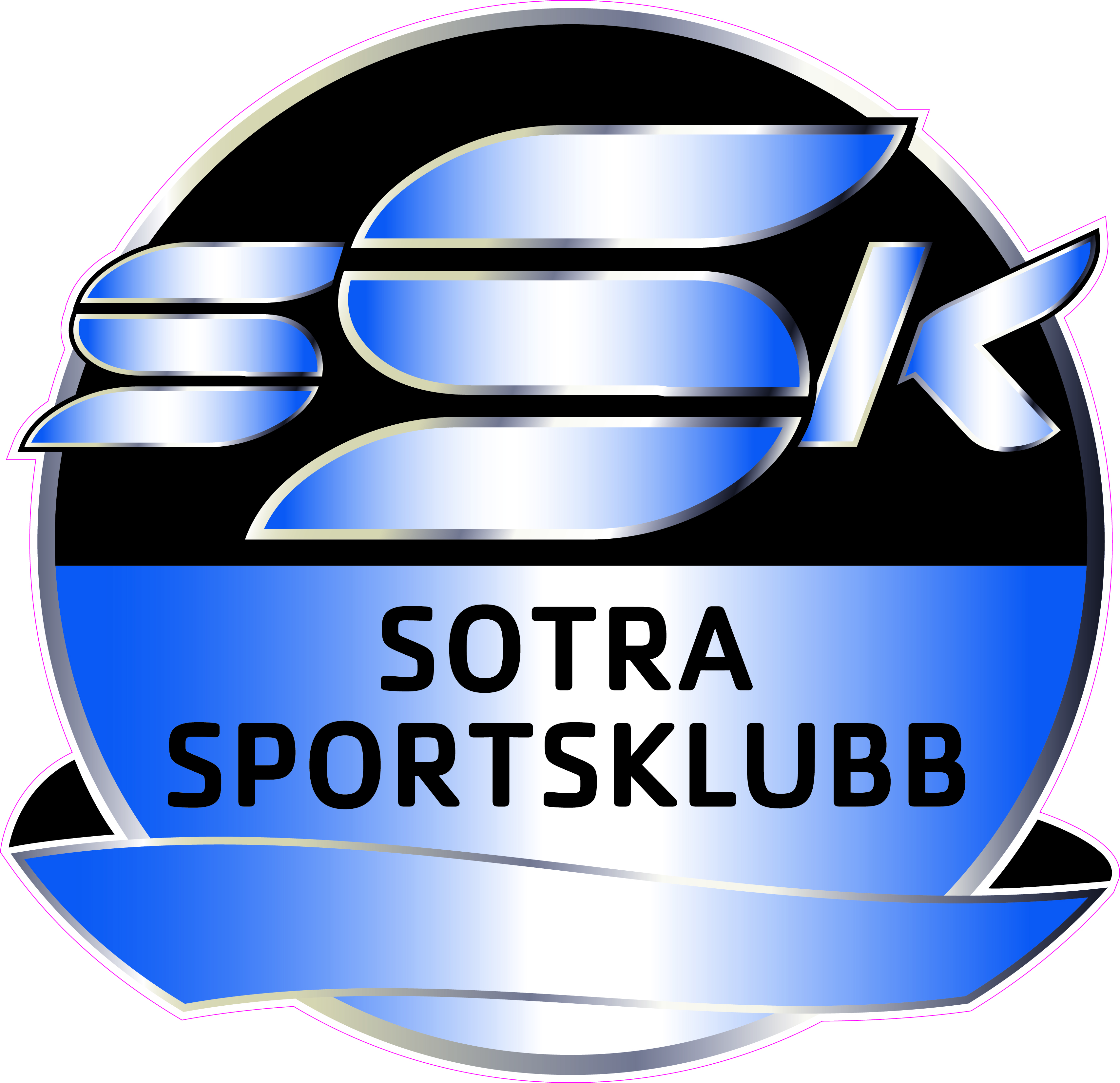 Boksing
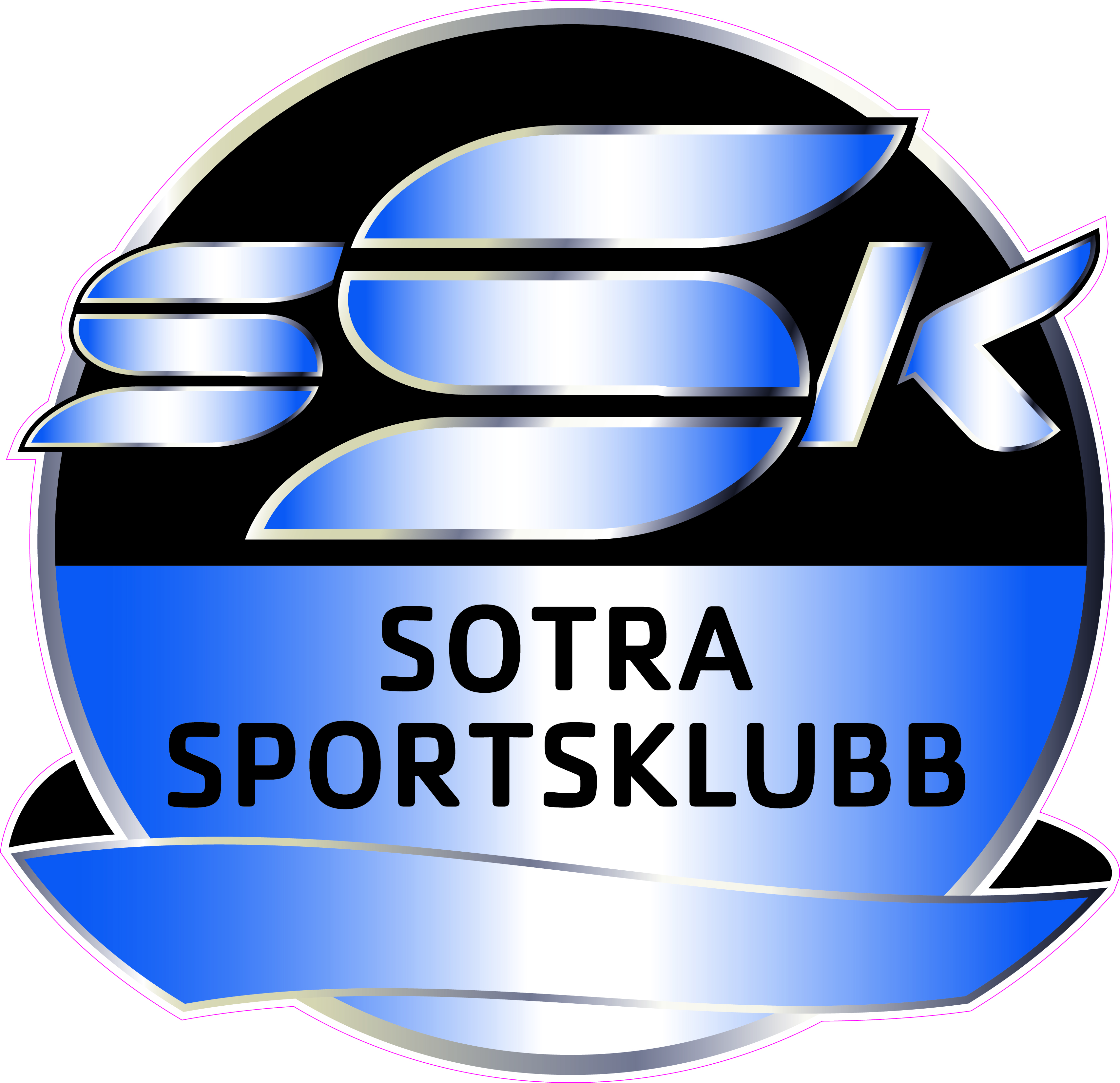 Basket, mosjon og idrettsskole
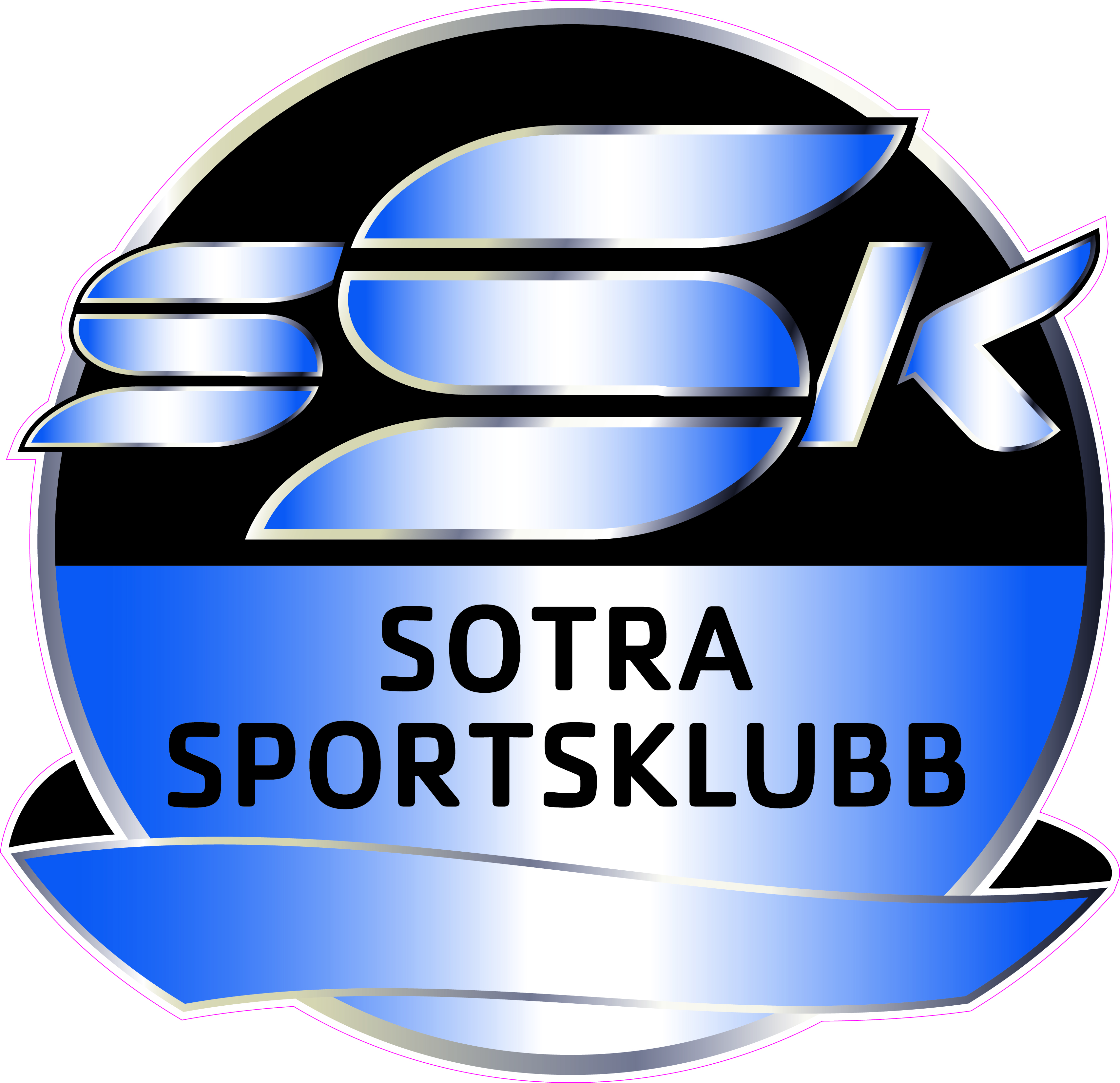 Andre komiteer
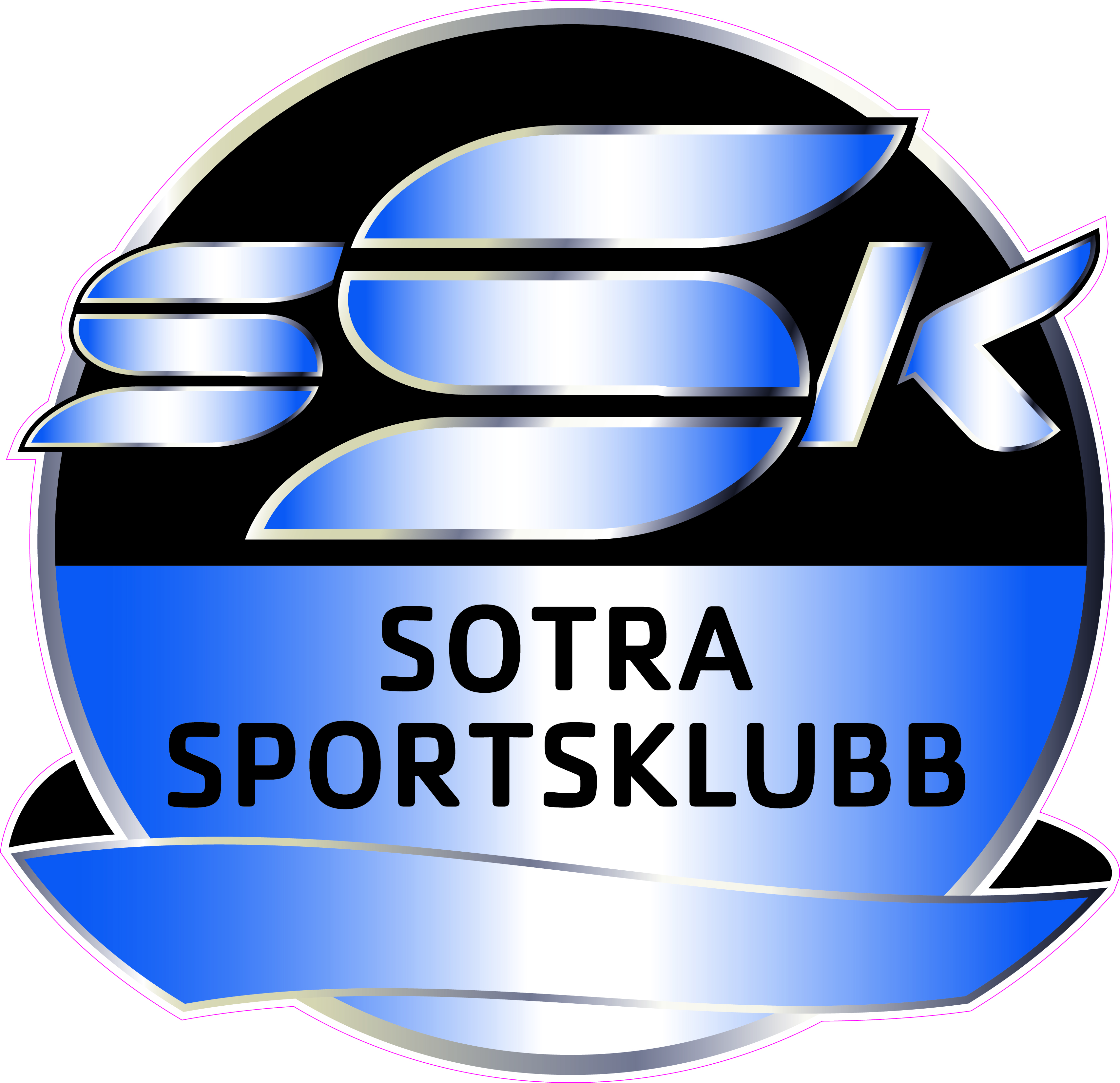 Takk for godt oppmøte –vel hjem.
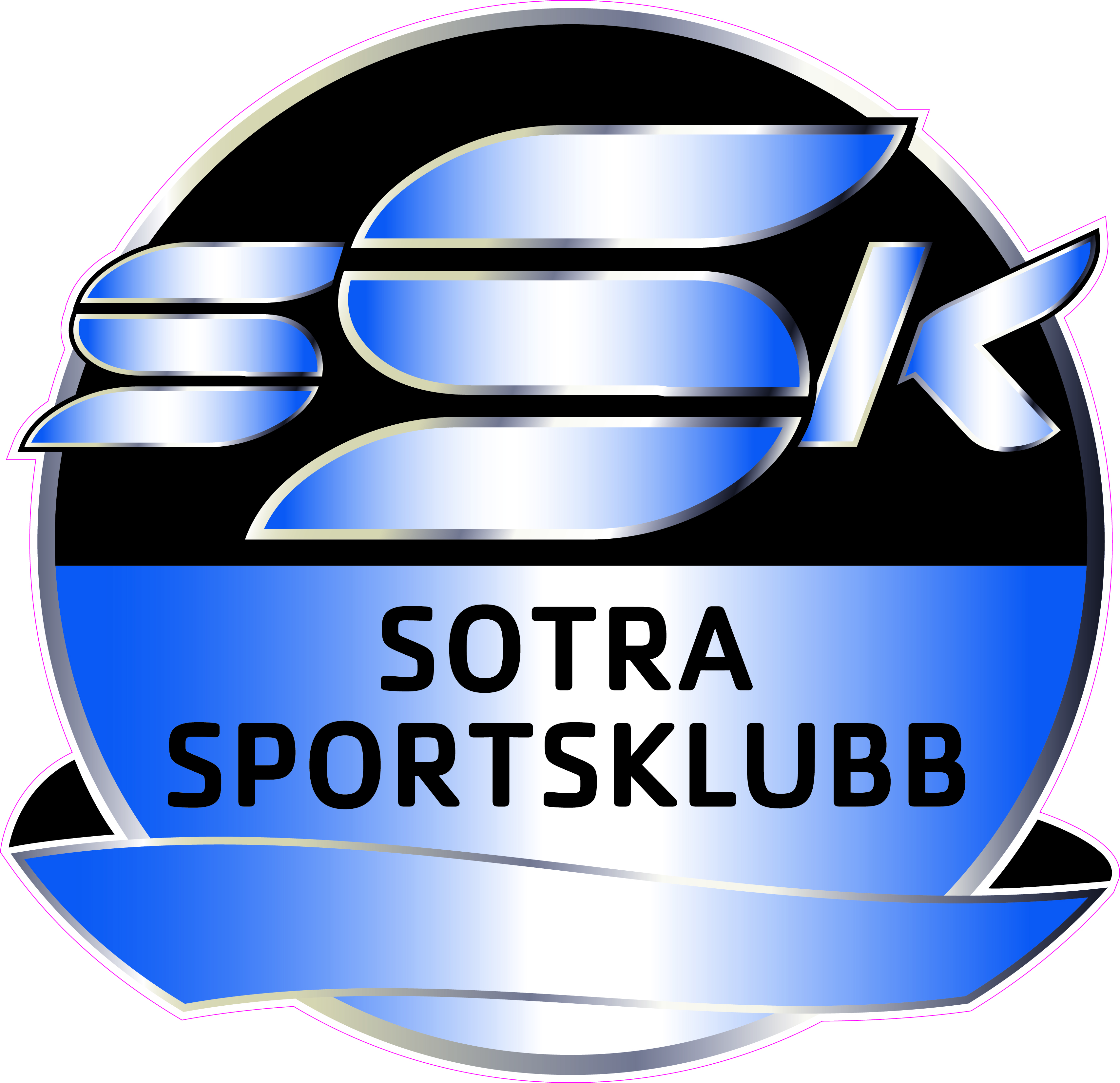